revised
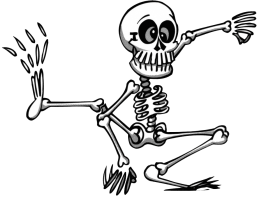 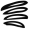 The
instruction
       book
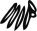 advanced
Sue Palmer
Instruction text
tells how to do or 
make something.
It is usually sequential.
non-fiction book
(e.g. sports skills, art, design)
recipe
DIY book
sewing or knitting pattern
instruction
science experiment
technical manual
(e.g. for car or computer)
instructions 
on packaging
(e.g. food, clothing, 
superglue)
posters, noticessigns
These texts are 
often instructions…
Instruction text
especially a picture of the finished product, so the reader knows what to aim for
The genre of text can also affect the purpose.
Purpose
needs
a title telling what’s to be 	achieved
to break the instructions      	into simple steps
if relevant, list(s) of 	ingredients/equipment needed
layout which clearly shows 	the sequence of steps
to explain them step by 	step, as clearly 	and 	simply as possible
perhaps labelled pictures or 	diagrams
to ensure the reader’s 	success in carrying out 	the instructions.
perhaps other organisational 	devices (e.g. boxes for 	additional information, bullet 	points, warning symbols) to 	aid clarity.
Instruction writing
Audience
Use what you know about your audience to decide
think about the audience 	for the instructions
how much background 	detail is needed
appropriate level of 	formality.
how much do you know 	about them               	(age, interests, prior 	knowledge)?
Where should the text sit along these continua?
informal
formal
personal
impersonal
The position on each continuum may be different.  Impersonal texts are sometimes written informally, and personal texts may be formal.
4.
Look back at the flow chart.  Add any further necessary details.
3.
Jot down notes for each step on a flow chart.
2.
If possible, actually do or make whatever it is yourself, refining the 
steps.
1.
Plan a flow chart of the process breaking it into obvious steps.
How to plan instruction writing
Draw any diagram(s) you need.
As you go, list ingredients/equipment.
Organising instruction text
Maybe...
labelled
diagram(s)
Title:
what’s to be achieved
When you have made your flow-chart skeleton, 
each section of the flow-chart will be one paragraph or section of writing.
What you need
-------------------
-------------------
-------------------
-------------------
What to do, one step at a time.
Instruction language features
clear, concise vocabulary 	and sentence structures
Mix the flour...
present tense imperative 	verbs
Cut along the line...
clear statements of 	quantities, measurements 	and other relevant details
Press the space bar...
Feed and exercise your dog...
descriptive language used 	for clarity rather than 	vividness or effect
Always use the correct equipment.
numbers and/or time 	connectives to show 	stages in a process.
Third person instructions
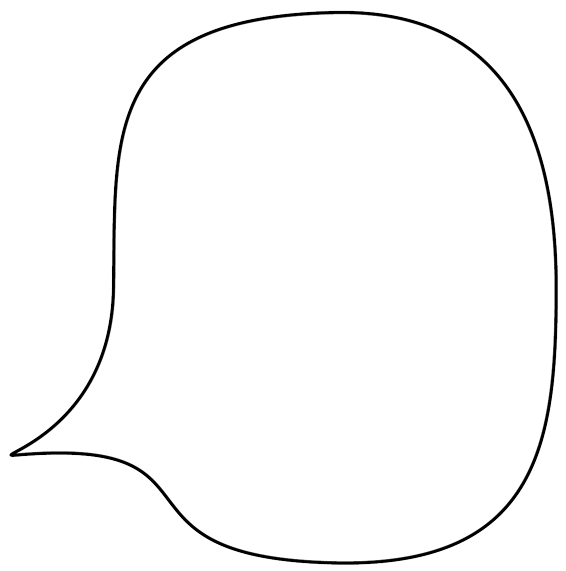 When more than one person involved, e.g. a game
Player A takes a card...
Team 1 tries to score points...
*	third person
*	present tense
Team 2 tries to stop them...
*	provide names or 	labels.
The batting side...
The fielding side...
Alternative ‘skeleton’ note-taking frameworks
*   comic strip
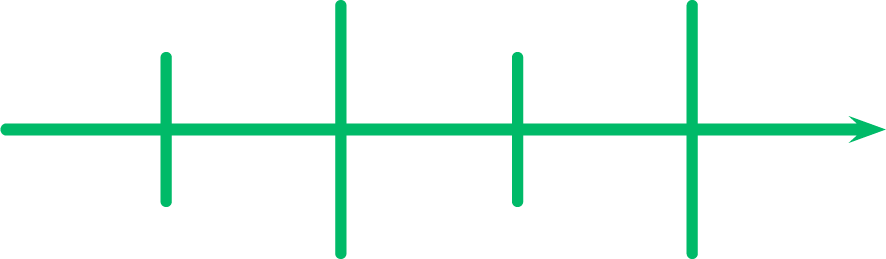 *   time line
*   list
Example of 
‘skeletons’ 
in use
Taken from ‘How to teach Writing Across the Curriculum’ by Sue Palmer, with many thanks to David Fulton Publishers
Papier mâché is the French for ‘chewed paper’!  It is a mixture of paper and paste that hardens when dry.
How to make a papier mâché bowl
You will need:	
half a cup of flour
half a cup of water
a tablespoon of salt
a container for mixing paste
newspaper, torn into thin strips
a balloon, blown up and knotted
a strip of card (about 30cm by 4cm)
sticky tape and scissors
paint and brushes
varnish and brush

First make the paste. Put the flour and salt into a container and gradually mix in the water until it is thick and creamy.
Dip the strips of newspaper into the paste and smooth them down on to the unknotted end of the balloon. Cover enough of the balloon to make a bowl shape. Use three or four layers of paper strips. Leave to dry.
Make a base for the bowl by taping the card into a circle shape, and taping it on to the balloon. Cover with a few more paper strips to hold it in place.
Pop the balloon and remove its plastic skin. Ask a grown-up to help you trim the bowl, and smooth more paste strips over the edge to finish it off. Leave to dry.
Paint the bowl in bright colours. When dry , brush on a final coat of varnish.
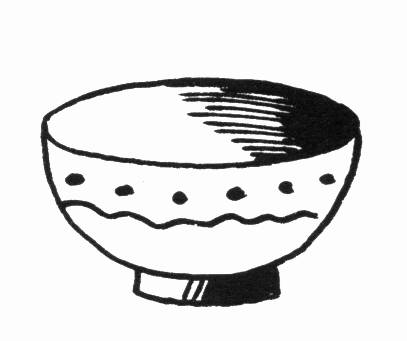 Skeleton
card circle
3-4 layers of paper strips
tape and paper strips
flour and salt and water
Finished bowl
Adult help
2.
Paper the balloon
3.
Make base
1.
Make paste
5.
Paint and varnish
4.
Pop balloon Trim bowl
Text
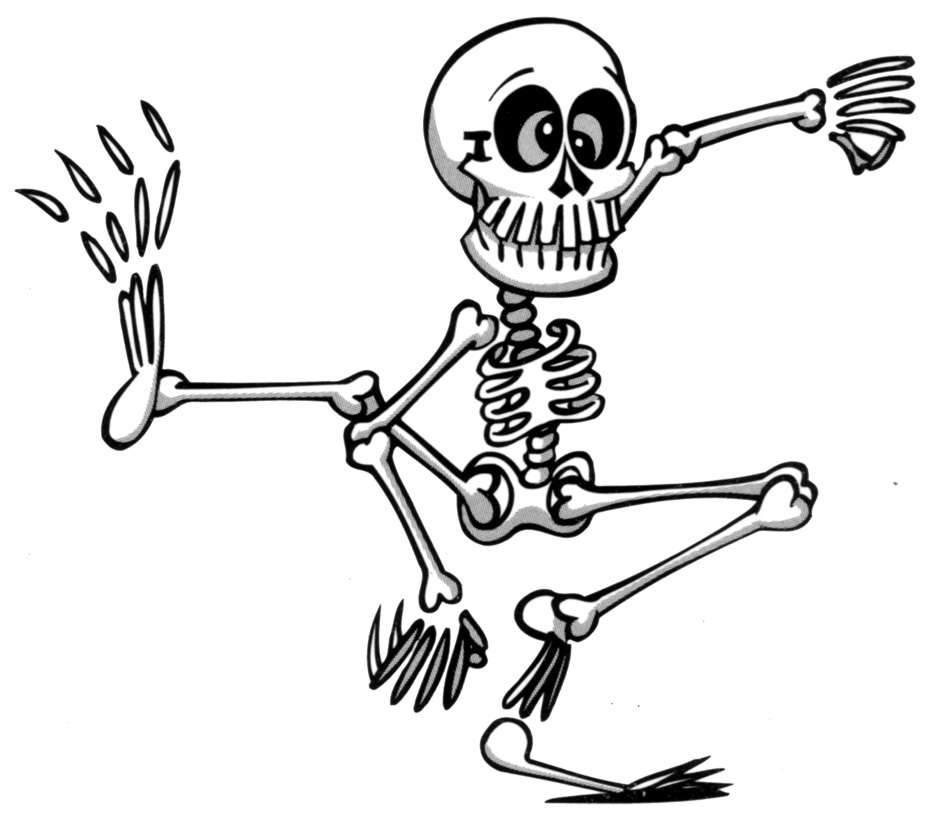 The End